Ukraine Green Recovery Conference
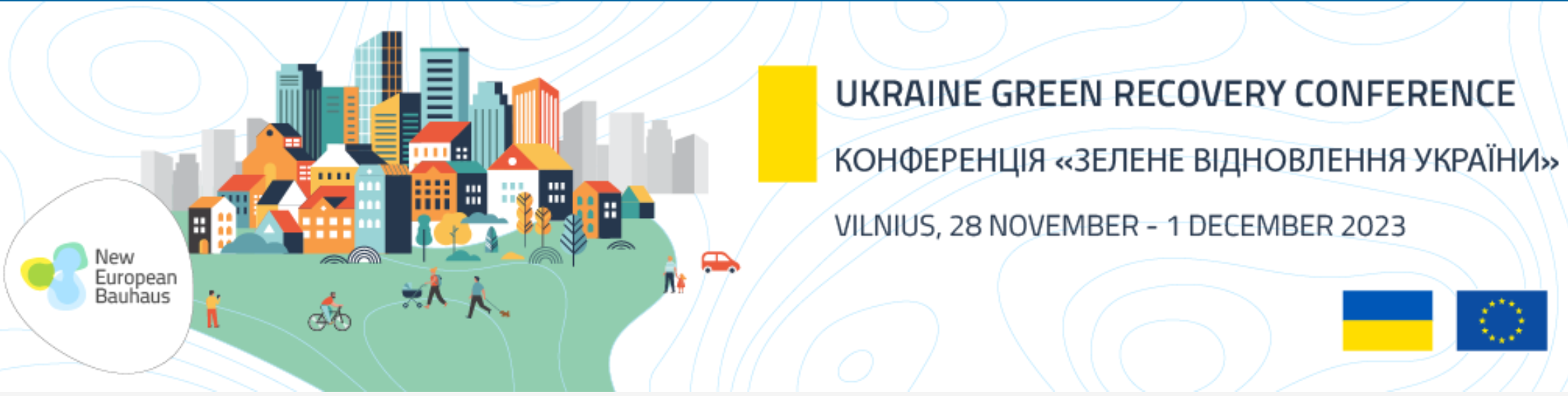 Alexandre Detroux, DG ENV
Background
PHOENIX Initiative for Ukraine : New European Bauhaus, LIFE, Horizon Europe

Circular Economy Missions by DG Environment

Ukraine’s EU accession path
Ukraine Green Recovery Conference
Objectives

Two segments
Policy Segment: 28 and 29 November 
Business Segment: 30 November and 1 December – in-person only 

Participants: Ukrainian and EU businesses, but also policy-makers, NGOs, research and academia. 

Modalities
Agenda highlights
30/11 morning
High level opening by Virginijus Sinkevičius, European Commissioner for the Environment 
Keynote speech by the President of the Lithuanian Confederation of Industrialists 
High-level panel discussion “Circular reconstruction in Ukraine” with Ukrainian government representatives, moderated by Florika Fink-Hooijer, Director-General of DG Environment

30/11 afternoon
Two tracks running in parallel, each including four presentations with Q&A:
Track 1: The circular economy in Ukraine: taking stock to look forward
Track 2: (re)Constructing Ukraine in a circular approach
Agenda highlights
Numerous networking opportunities

30/11 evening: dinatory cocktail with all Conference participants, opened by Florika Fink-Hooijer, Director-General at DG Environment 
1/12 morning: Elevator pitch session for businesses
1/12 morning: B2B match-making session
1/12 afternoon: visit of an innovative circular economy company in Vilnius
Next steps
Registering by Friday 10 November at following link:

https://register.event-works.europa.eu/dgscic/UGRC_23/e/lk/g/68090/k/ 


All information is available on the official webpage

https://eu-solidarity-ukraine.ec.europa.eu/ukraine-green-recovery-conference-2023-11-28_en